Инструменты для разработки Web-сайтов
Автор 
Стасева Маргарита Сергеевна
HTML – основа любого сайта.
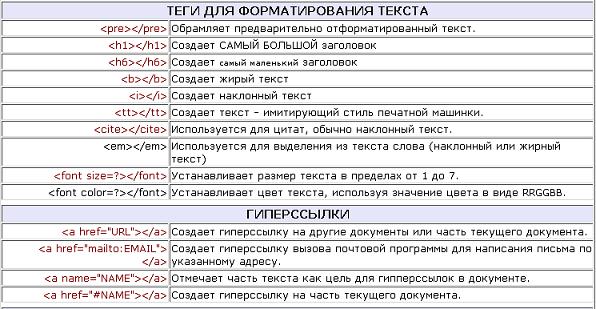 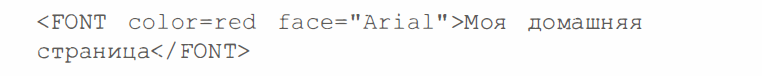 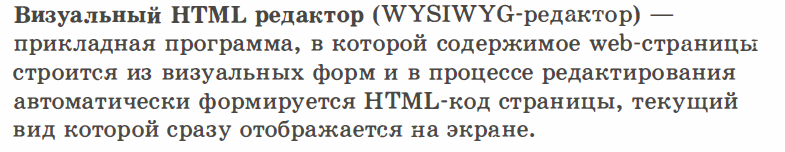 Adobe dreamweaver
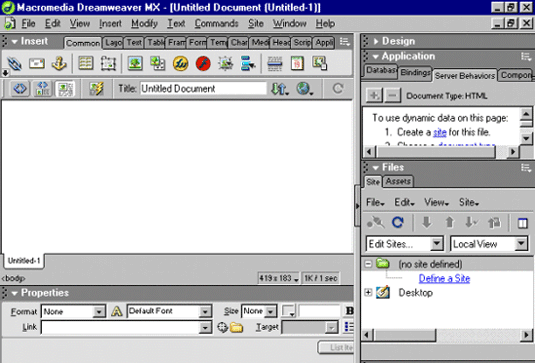 Microsoft Office SharePoint Designer
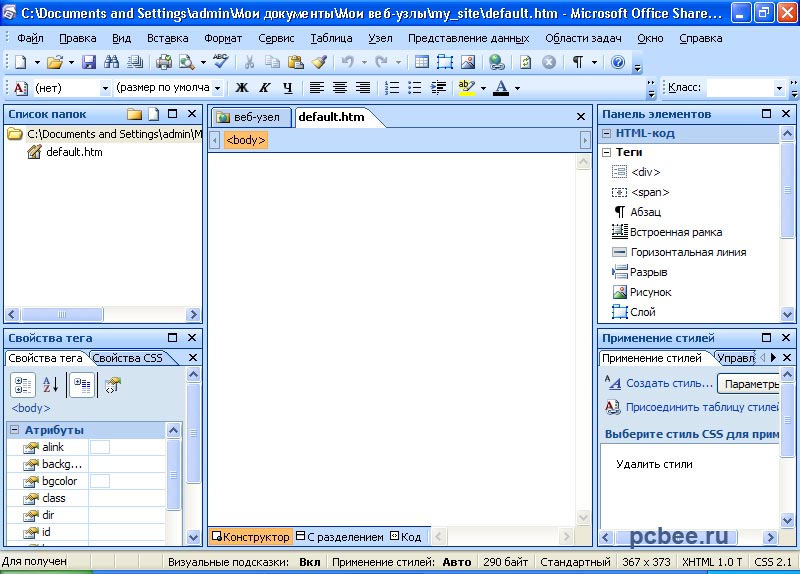 Web Page Maker
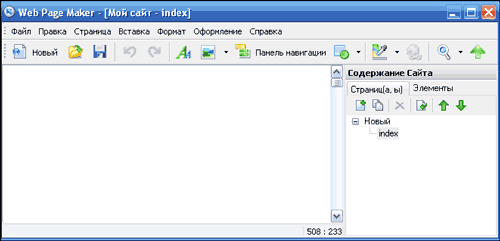 KompoZer
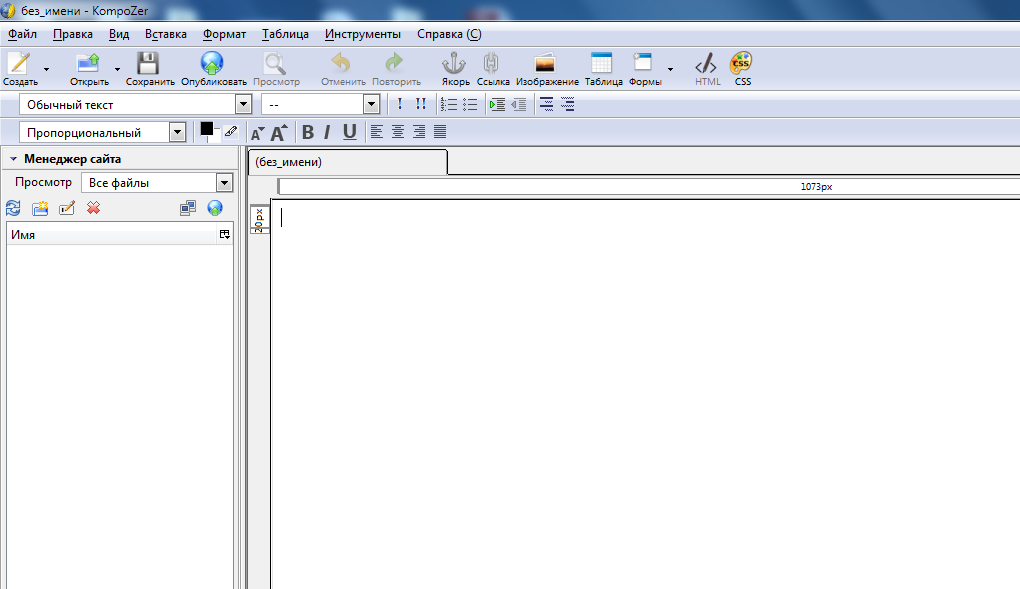